Ms. Moore
Mary E. Phillips 
Financial Aid Advisor
wmoore@wcpss.net
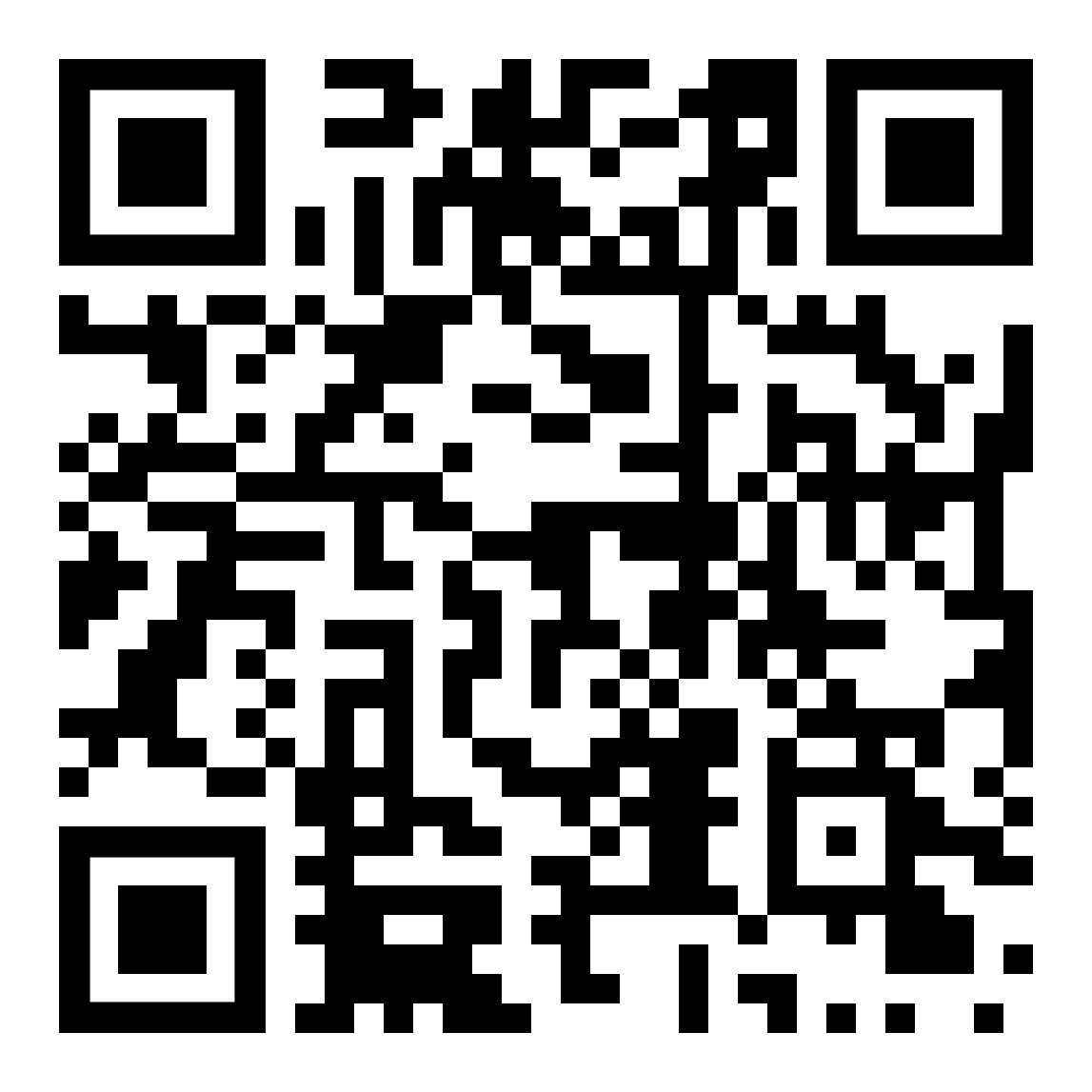 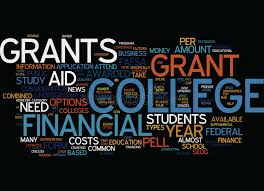 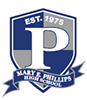 On call Thursdays by appointment
1:00-2:30 pm.
What is Financial Aid & FAFSA?
Who can get it?
Types of Financial Aid
How much do I need?
WHAT WILL BE PRESENTED
l
How much can I get?
How do I apply?
What happens next?
Where can I get more info?
[Speaker Notes: Here you can briefly list the questions that will be answered during the presentation.]
TYPES OF
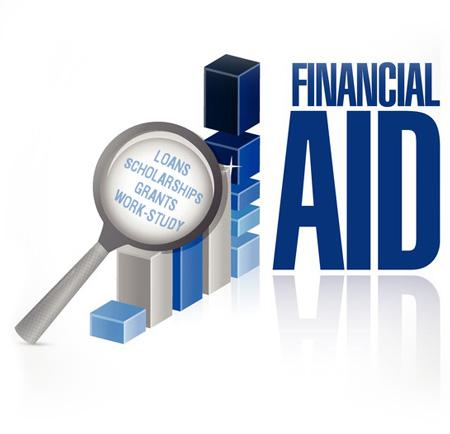 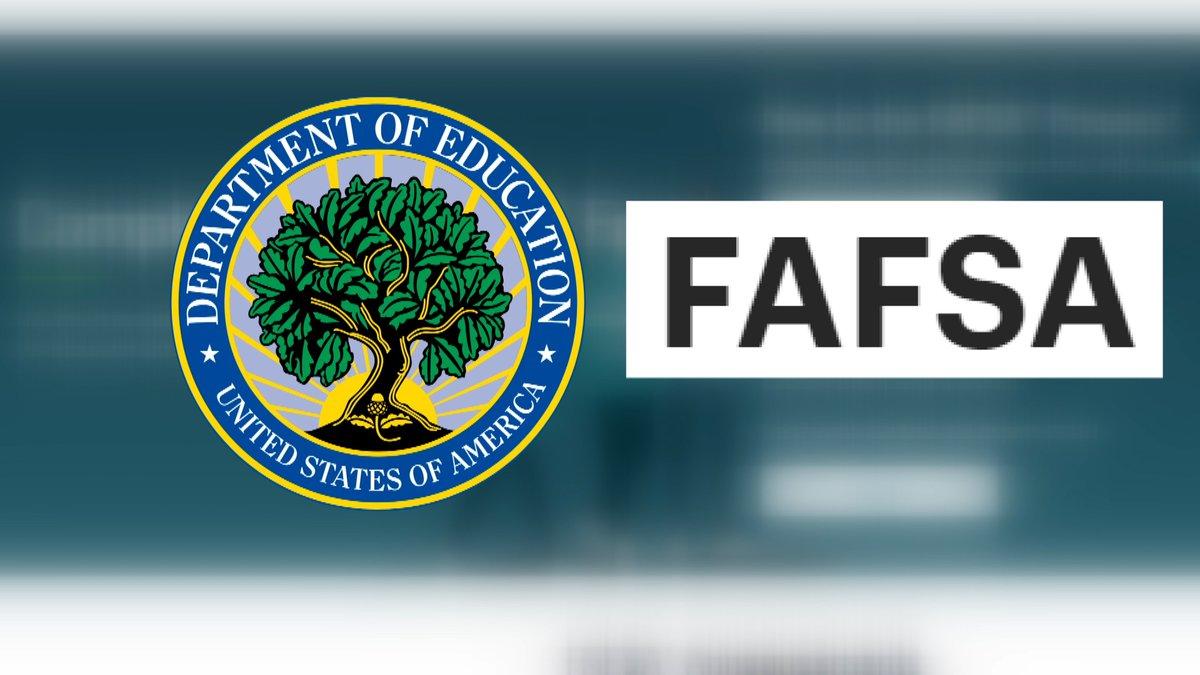 OPENS DECEMBER 2023 FOR  2024-2025 SCHOOL YEAR
The FAFSA opens in December 2023 for the 2024-2025 school year. It will open on October 1st in the following years. The FAFSA requires contributors to directly exchange data with the IRS. The FAFSA form has 36 questions (used to be 108), making filing quicker and easier.
THE FAFSAFREE APPLICATION FOR FEDERAL STUDENT AID  allows college students to access financial aid for college, including grants, scholarships, work-study and federal student loans.
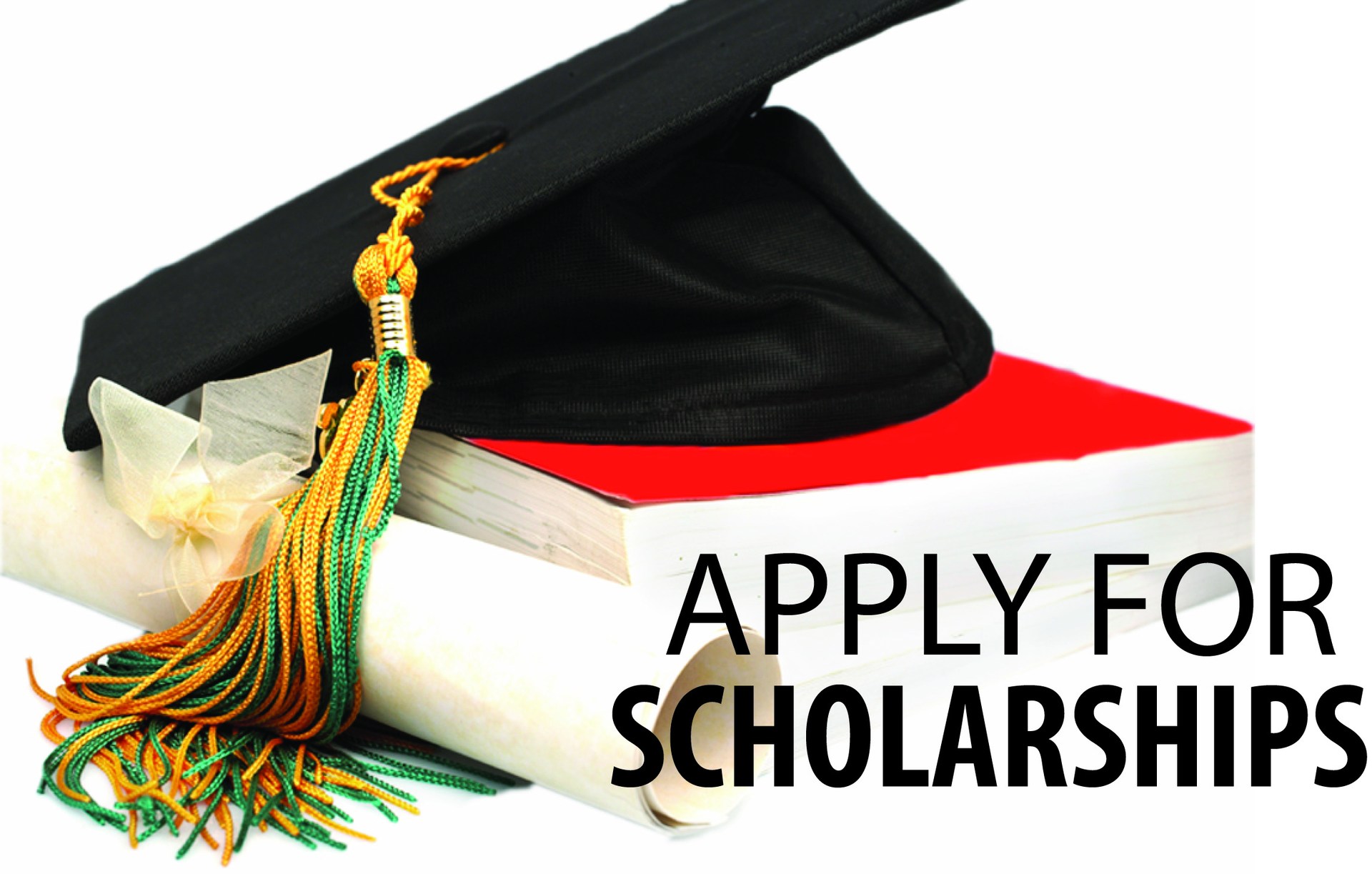 Need-based scholarships: determined by financial circumstances (FAFSA).
Find out how colleges treat outside scholarships.
Find out what it takes to keep or renew a scholarship.
Merit-based scholarships: determined by achievement, a special talent or skill or other qualifying factor.  Most colleges automatically consider students.  Some colleges require the FAFSA.
Special-circumstance scholarships: determined by military service, unique interest, disability status, etc.
How to Research ScholarshipsBe patient & persevereIt takes a lot of work & effort and there are no guarantees
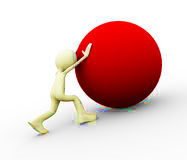 Get organized – keep a calendar of deadlines, keep a notebook or file system
Seek help early – give your supporters plenty of time to respond, be sure to thank them
Submit early – starting early makes a favorable impression
Expand research – HS counselor, colleges, civic groups, church, employers, etc.
Follow instructions – do exactly what you are asked to do – no more, no less
Proofread – check for clarity of content, legibility, accuracy & completeness
Keep copies – hold onto a copy of everything you send & record date sent
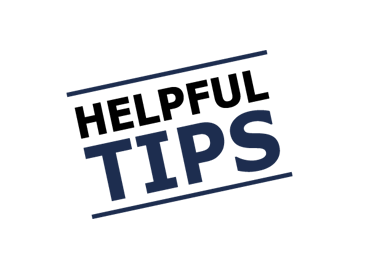 Be wary of “no essay” scholarships or ones that don’t ask for much information – they are just like sweepstakes with companies looking to gather your information. 
SCAM ALERT!  Don’t ever pay a fee to apply for a scholarship.
Chances of winning a scholarship are highest when applying for locally sponsored funds
Students should start scholarship researching in their first year of high school – especially  “full ride” scholarships – to prepare themselves to be the best possible applicants later.
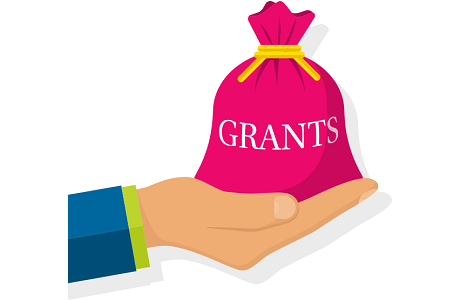 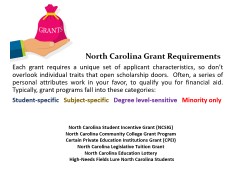 North Carolina Grant Requirements 
Each grant requires a unique set of applicant characteristics, so don’t overlook individual traits that open scholarship doors.  Often, a series of personal attributes work in your favor, to qualify you for financial aid.  Typically, grant programs fall into these categories:    
Student-specific   Subject-specific   Degree level-sensitive   Minority only
North Carolina Student Incentive Grant (NCSIG)
North Carolina Community College Grant Program
Certain Private Education Institutions Grant (CPEI)
North Carolina Legislative Tuition Grant 
North Carolina Education Lottery
 High-Needs Fields Lure North Carolina Students
Federal Supplemental Education              Opportunity Grant (FSEOG) 

Administered directly by the financial aid office at each participating school. Not all schools participate. The grant that is awarded to an undergraduate student who demonstrates exceptional financial need to help pay for their education. Awards can range from $100–$4000 and do not need to be repaid.

 From $650 to $6,895 
for the 2022–23 award year
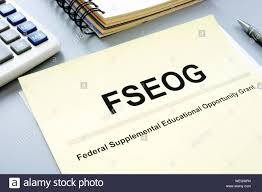 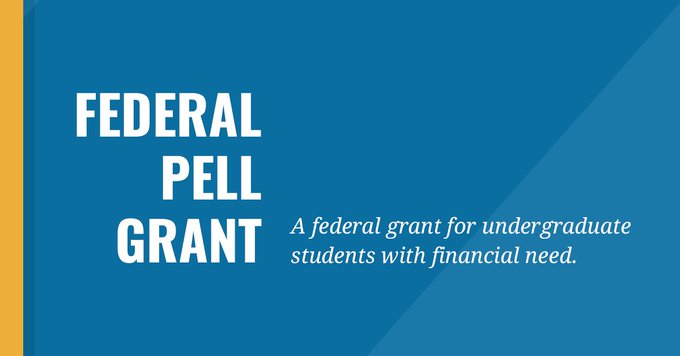 $6,895 
Maximum Amount for 2023-2024
Provides part-time employment while you           are enrolled in school.
It’s available to students with financial need.
It’s available to full-time or part-time students.
Check with your school's financial aid office to find out if your school participates in the Federal Work-Study Program.
Apply for aid early. Funds are limited
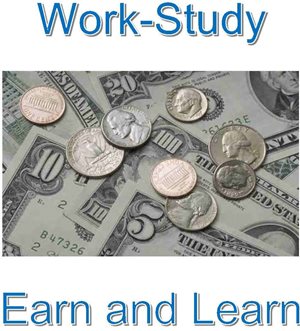 Are jobs on campus or off campus?  Both. If you work on campus, you’ll usually work for your school. If you work off campus, your employer will usually be a private nonprofit organization or a public agency, and the work performed must be in the public interest.
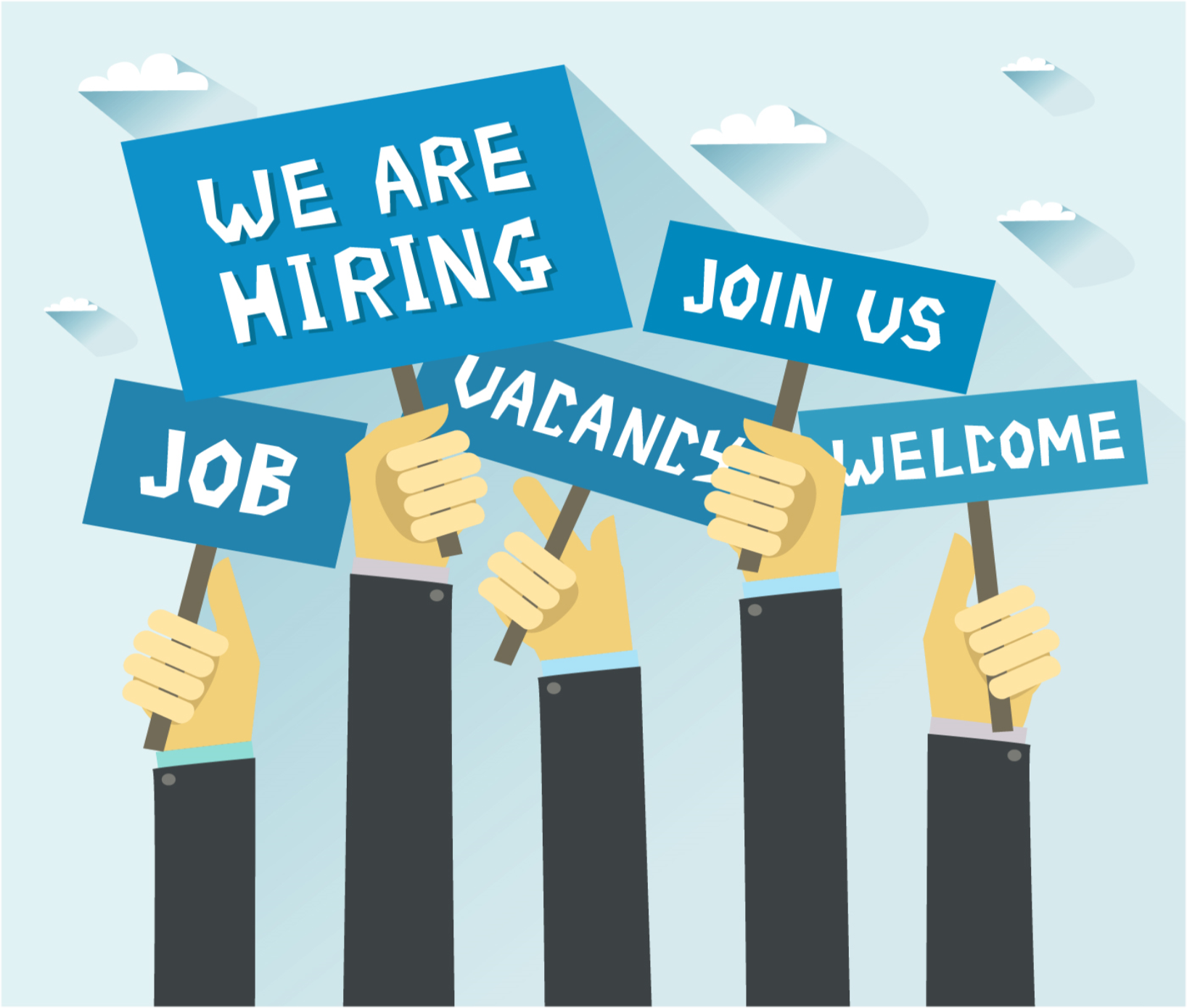 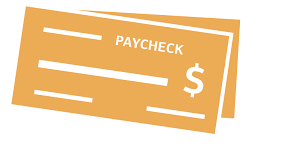 How much can I earn?  You’ll earn at least the current federal minimum wage. However, you may earn more depending on the type of work you do and the skills required for the position.
Can I work as many hours as I want?  No. The amount you earn can’t exceed your total Federal Work-Study award. When assigning work hours, your employer or your school’s financial aid office will consider your class schedule and your academic progress.
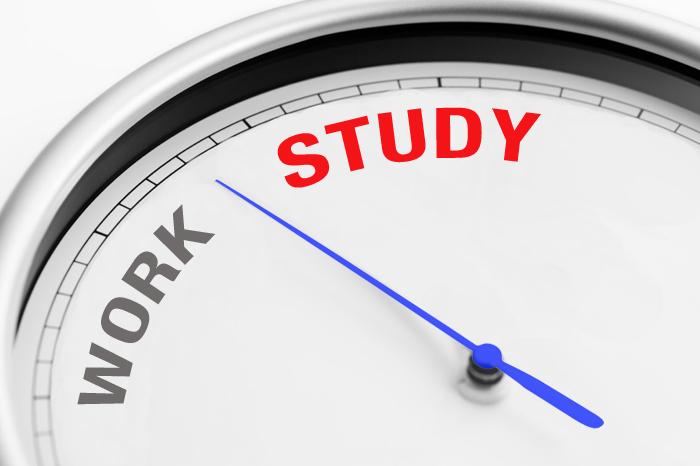 How will I be paid?
 Undergraduate students are paid by the hour.
Your school must pay you at least once a month.
Your school must pay you directly unless you request that the  school send your payments directly to your bank account or
Use the money to pay for your education-related institutional charges such as tuition, fees, and room and board.
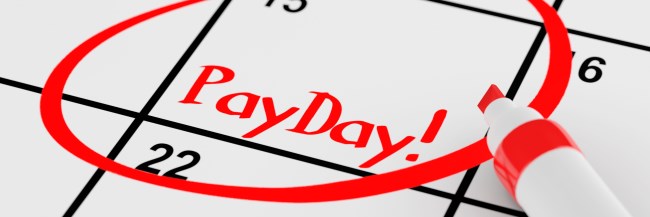 Minimize Student Loan Debt
Exhaust all other sources of funding and financial aid for college before turning to loans. Carefully consider how much is too much to borrow. 


According to NerdWallet (January 2023)
The average loan debt for a bachelor’s degree among the class of 2020 was $28,400, according to the most recent data available from College Board.

Loans are necessary for a majority of undergraduate students: About 55% of the class of 2020 graduated with student debt, College Board found.
10 Ways to 
Minimize Student 
Loan Debt
Enroll at a community college.
2. Consider attending a no-loan school.
     (Examples: Columbia University and  University of Chicago)
3. Estimate College costs.  Use a Net Price Calculator.
4. Maximize other funding sources.    
     Grants, scholarships and college savings plans  
5. Start a side hustle or get a part-time job.
6. Limit living expenses.  
     Be frugal with housing, meals and entertainment expenses.
7. Borrow only the amount needed.  
    Decline any excess loans
8.  Understand the payments.    The U.S. Department of Education's repayment calculator gives an                       
       estimate of monthly federal payments.

9. Know your salary expectations.Once students have a sense of their estimated payments, they should also estimate their earnings after graduation to determine what's affordable. Students should aim to owe less than their potential starting salary to reduce their financial burden later.

10. Evaluate student loan options. 
     Consider federal loans  before going to private.
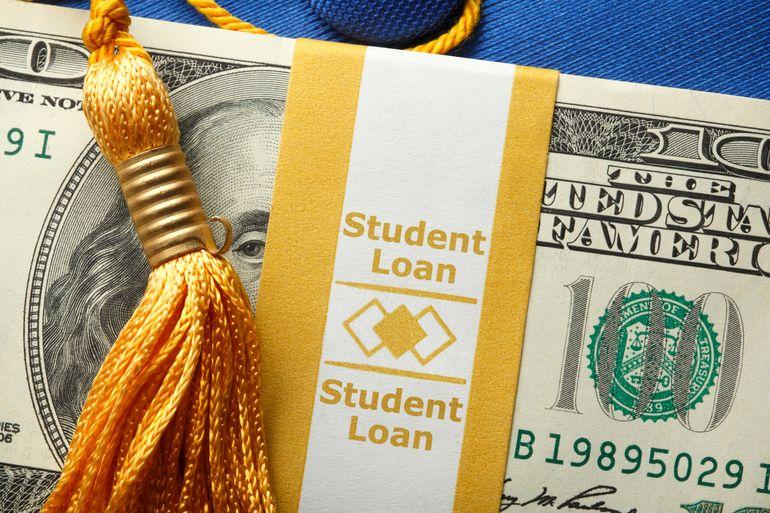 https://www.usnews.com/education/best-colleges/paying-for-college/slideshows/10-steps-to-minimize-student-loan-debt
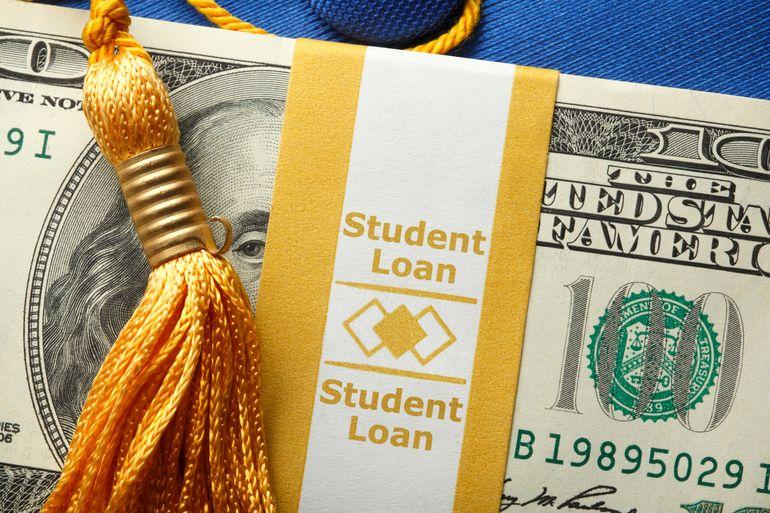 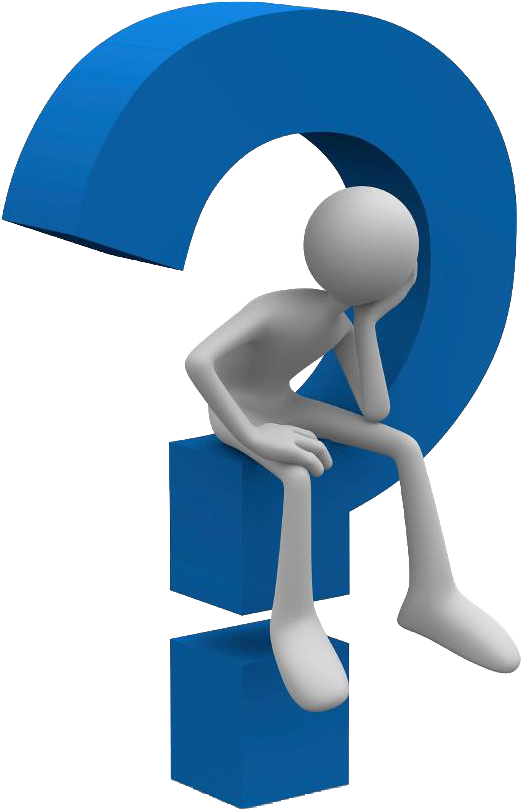 HOW MUCH MONEY DO I NEED?
l
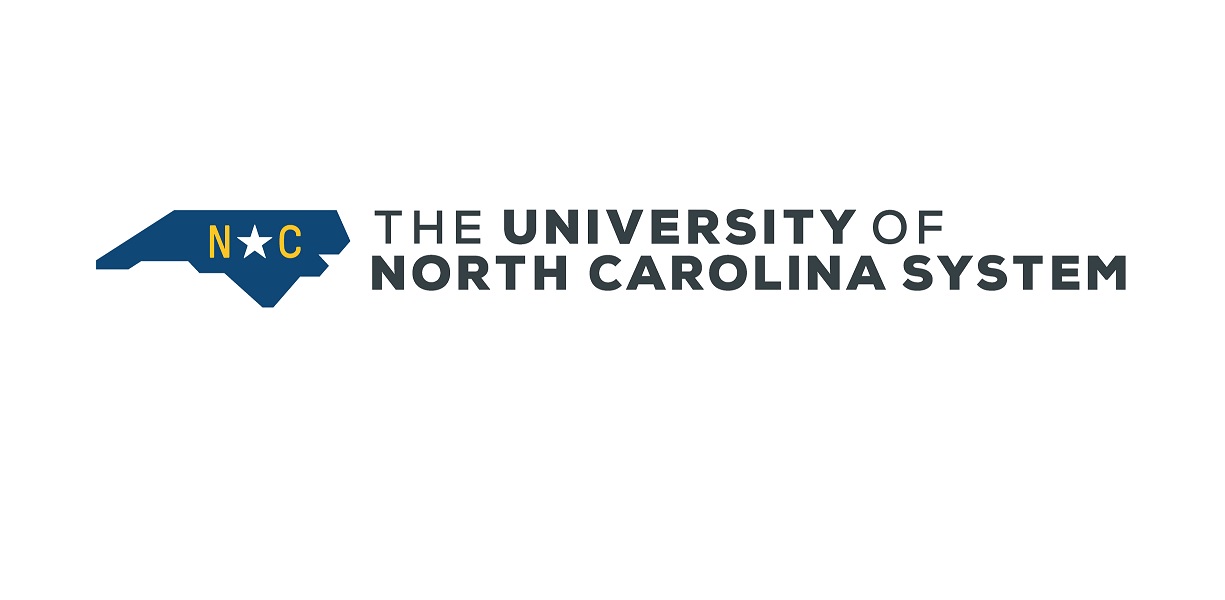 2023-2024 Cost of Attendance NC Resident
Tuition, Books and Supplies, Housing, Meals, Other Expenses and Fees
Actual cost varies by student selections
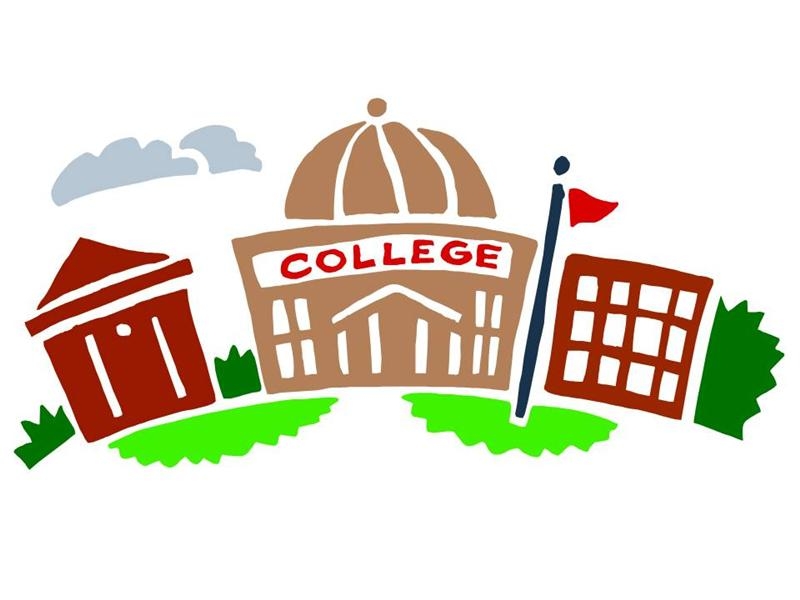 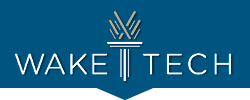 16 Credit Hours Tuition/Full Time
Computer Use/Tech Fee
Student Activity/ Athletics Fee
Campus Access Fee Total
2023-2024
FALL AND SPRING Tuition and Fees
$2,846
Other estimated costs:
Books  $1,800          Other Fees $336         off Campus Living  $10,000
Other Miscellaneous Expenses throughout the year $4,600
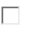 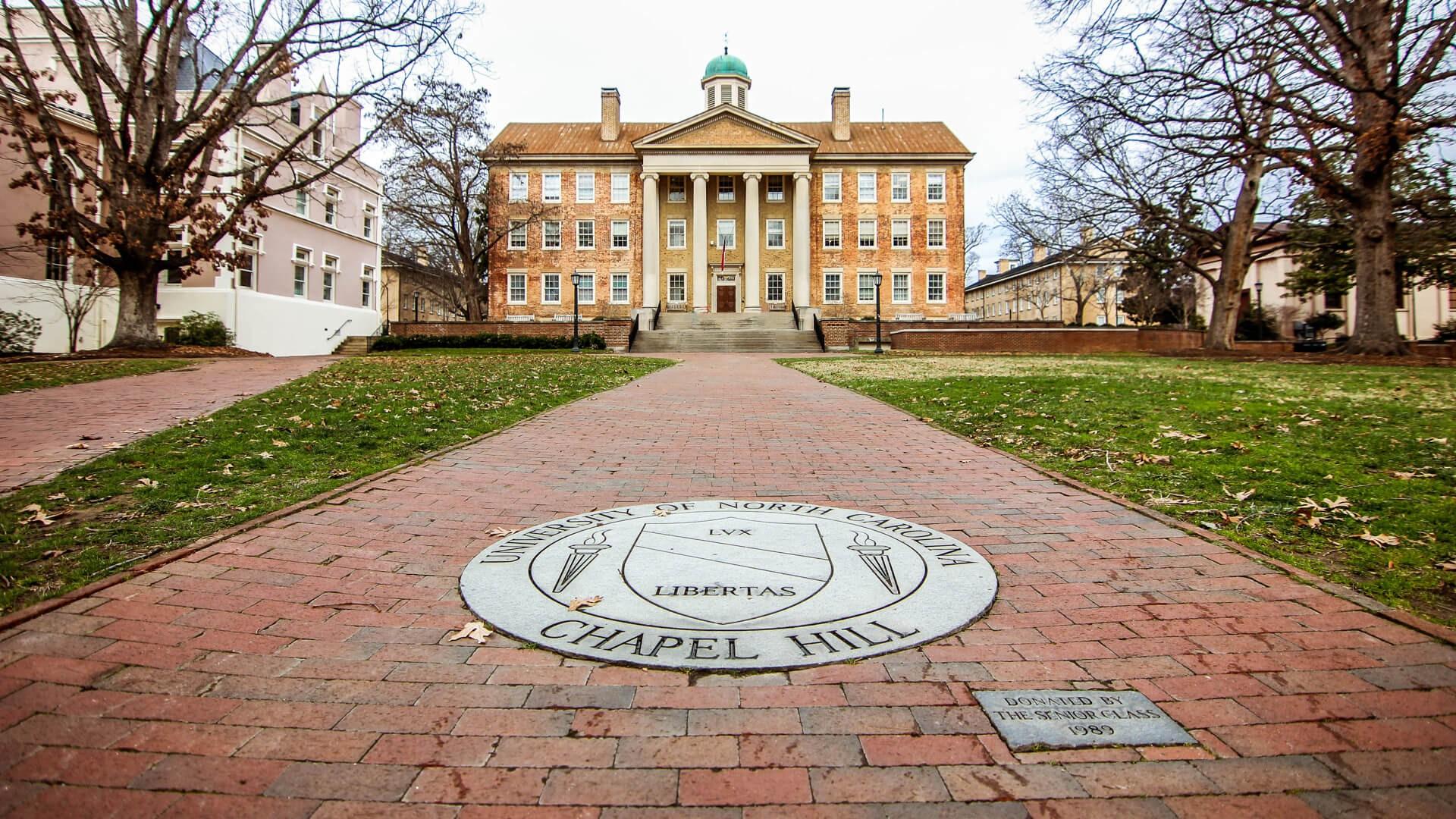 UNC-Chapel Hill is introducing a new financial aid program to offer free tuition and required fees to incoming undergraduate students  (class of 2024) from North Carolina whose families make less than $80,000 a year.
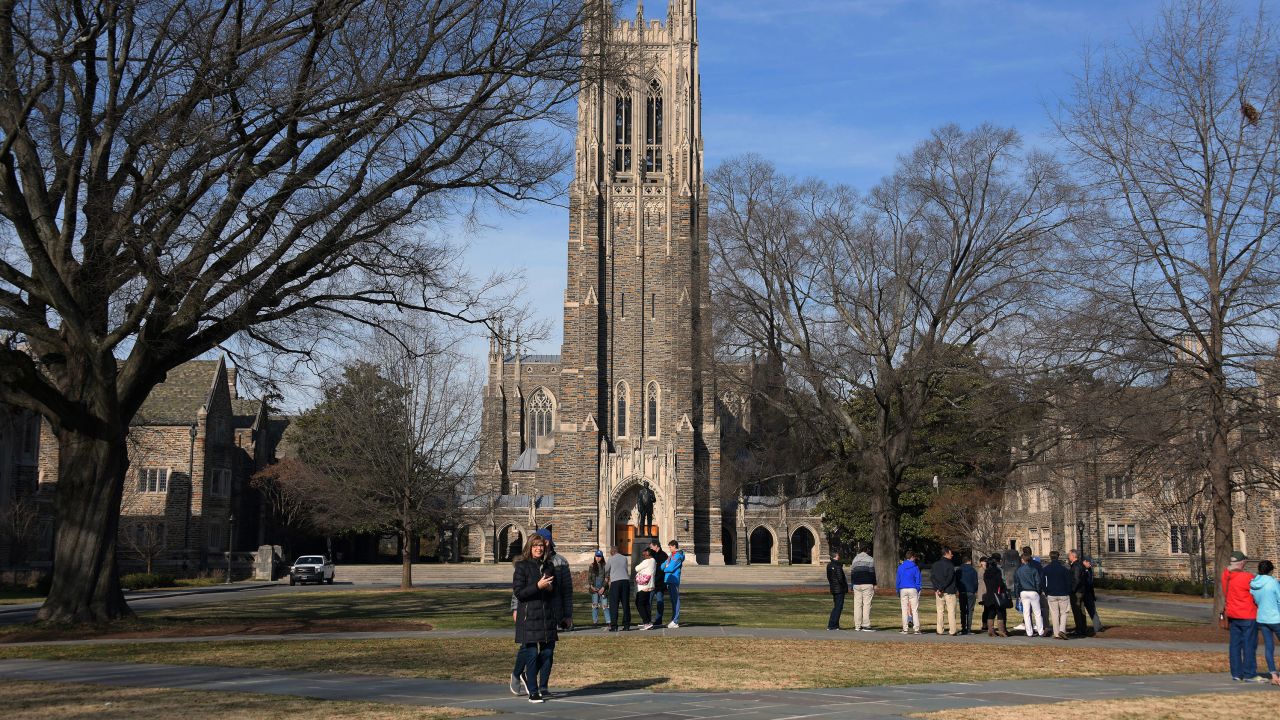 Duke announced free tuition for students from families in North and South Carolina making $150,000 or less and extra housing, food, and other expense assistance for students from families making $65,000 or less.
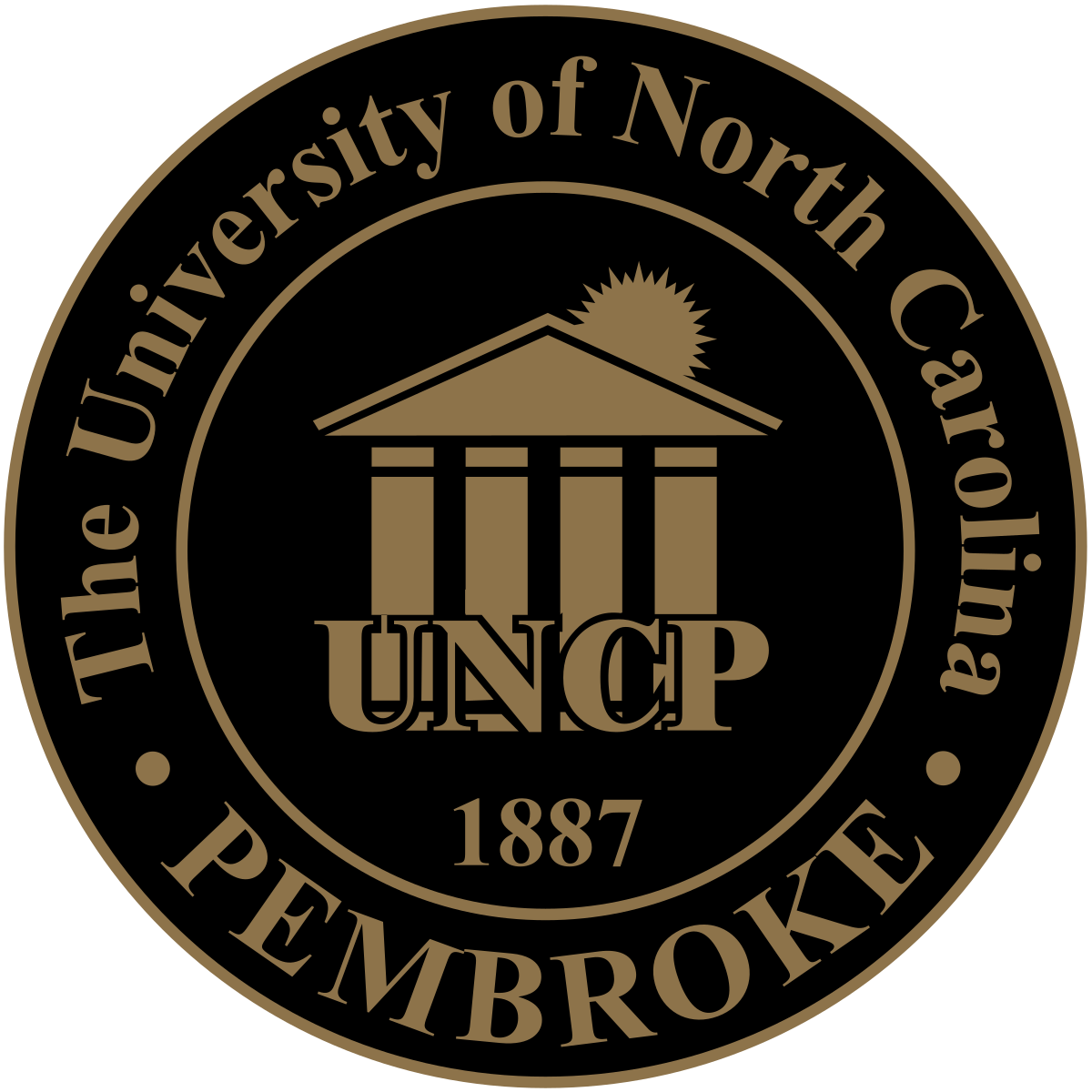 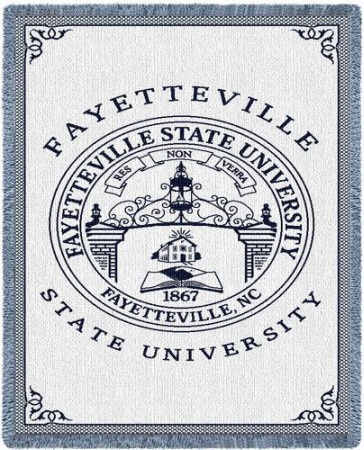 NC Promise Institutions
All resident undergraduate students enrolled can attend for $500 per semester tuition.  Campus related fees and on-campus residency costs are to be added to tuition to understand the full cost of attendance.
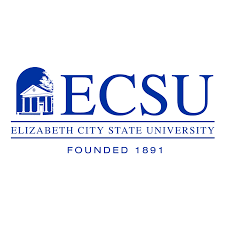 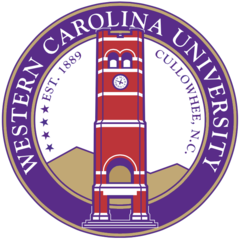 FOCUS on the NET PRICE Not the Sticker Price
Your net price for a college is the cost of tuition and fees minus the amount of gift aid that you receive from various sources and education tax benefits. 

Gift aid means grants and scholarships — money you don’t have to pay back.

Most college websites have net price calculators. This tool uses data you enter to come up with a personalized estimate of how much gift aid that particular college may offer you — and what it will really cost you to attend.
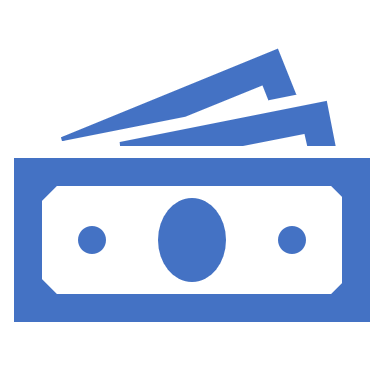 l
HOW MUCH MONEY CAN I GET?
l
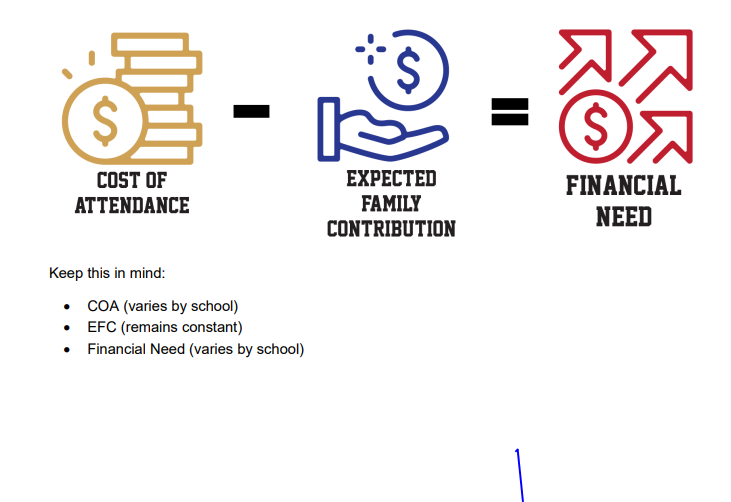 COST OF                           STUDENT AID                       OTHER FINANCIAL 
ATTENDANCE (COA)          INDEX (SAI)                          AID (OFA)
Parent Contribution 
       Student Contribution
Tuition & Fees
Room & Board
Books & Supplies
Equipment
Transportation
Miscellaneous Personal
    Expenses
-
Keep this in mind:
COA (varies by school)
SAI (remains constant)
OFA (varies by school)
l
How do I apply?
l
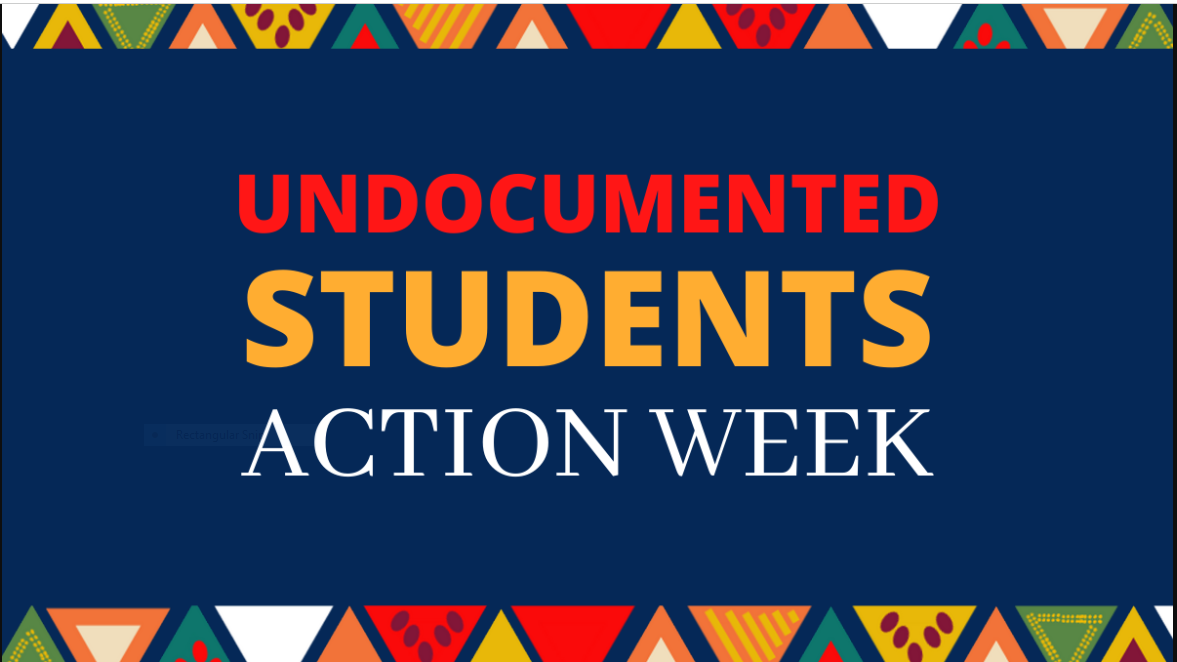 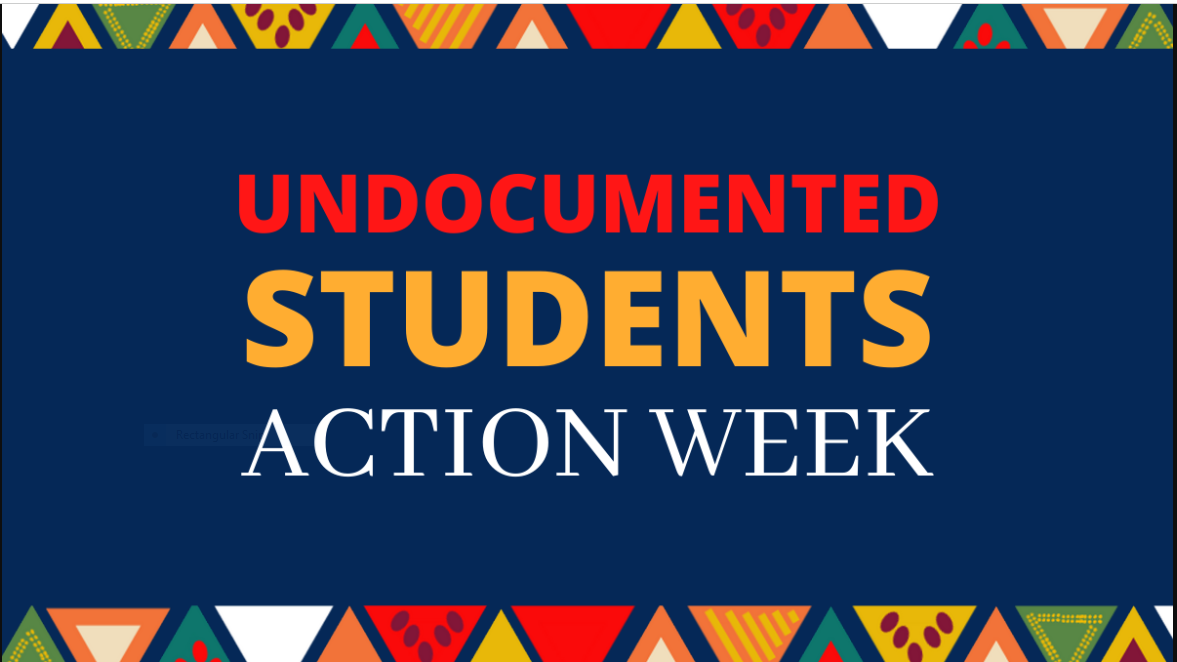 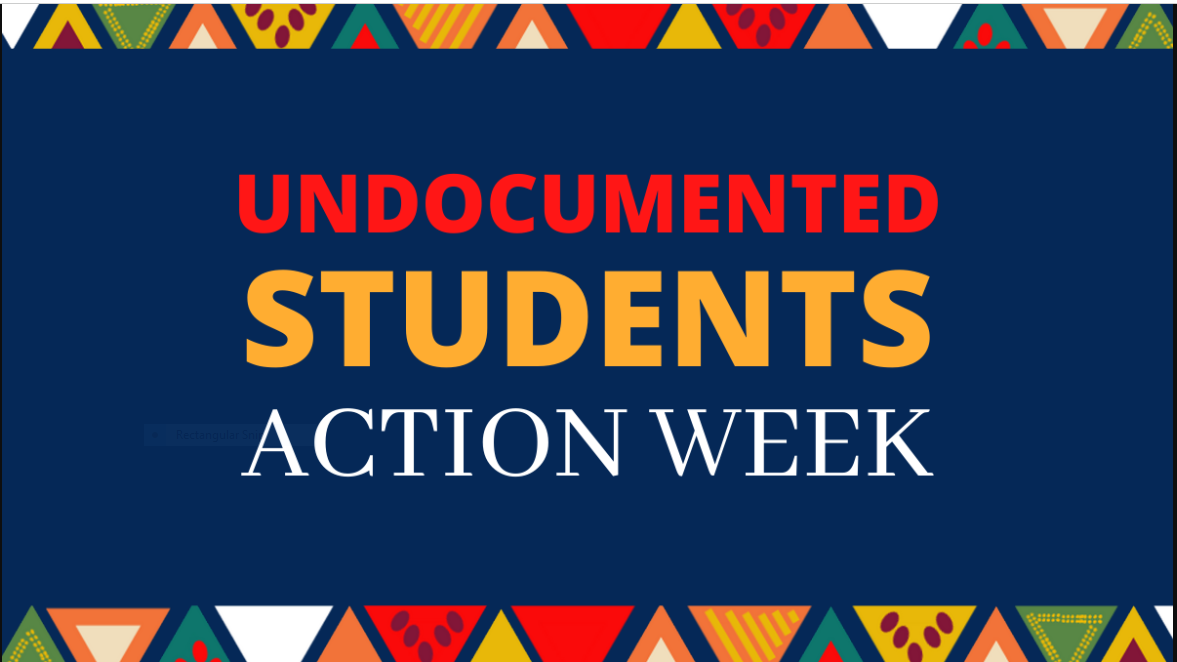 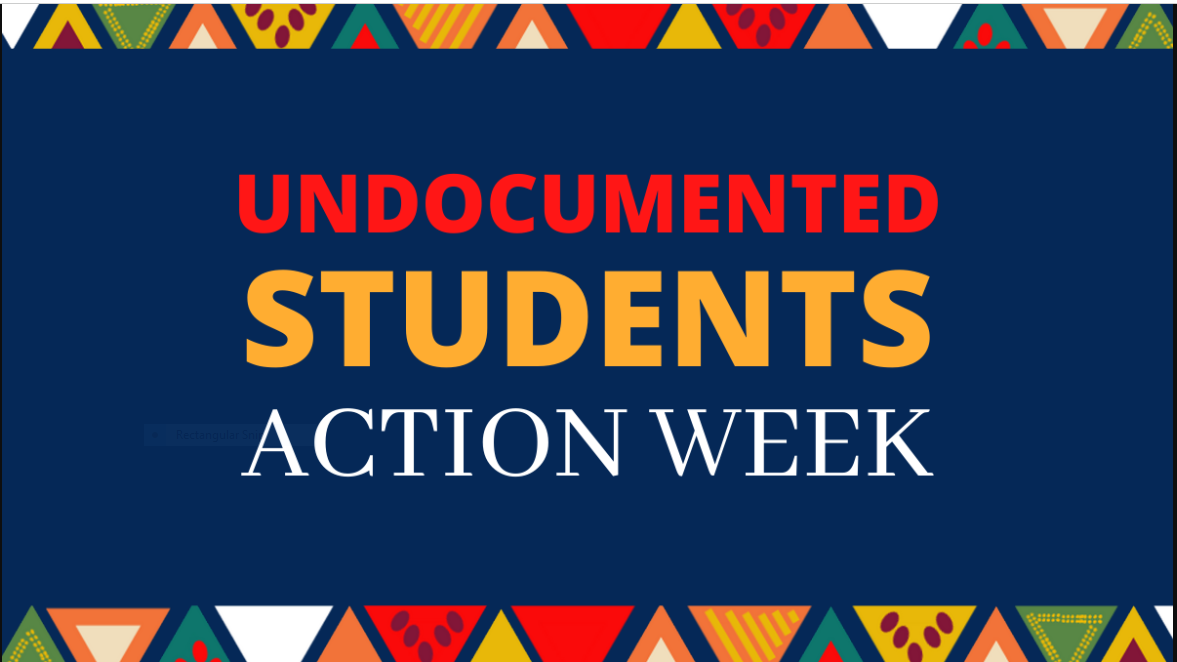 Undocumented Circumstances
Parents without social security numbers will now be able to get an FSA ID electronically. Transunion knowledge-based questions will be used to verify identity, or documents may be provided to verify identity. Live language help is available for many different languages if you call the help center.

Please note: undocumented students (other than DACA) cannot complete a FAFSA because they do not have a social security number. Students under DACA can get a social security number, so they can complete a FAFSA, but those students are not eligible for federal or North Carolina government aid. They should check with their colleges to see if the FAFSA is the preferred form for receiving aid at the institution they will attend.
Information you’ll need to fill out the FAFSA:
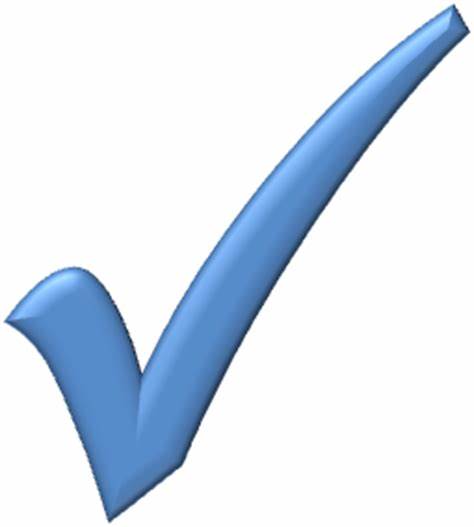 Your social security number and driver’s license, and/or alien registration number
	 
Student’s 2022 federal income tax returns, W-2s, and other records of money earned.
Parent’s 2022 income tax returns, W-2 forms and 1040 forms if you’re a dependent.
Bank statements and records of investments.
	*The FAFSA will want information on available cash, balances in savings and checking accounts and any                 	investment portfolios as of the date of the FAFSA.
            *All real estate holdings other than the house you live in must be listed.  The net work of  Family farms and
              small businesses are assets a a required part of the application



Child support counts as an asset.
The number of family members in college is no longer considered in the needs analysis formula, but it is still a required question on the FAFSA®form.
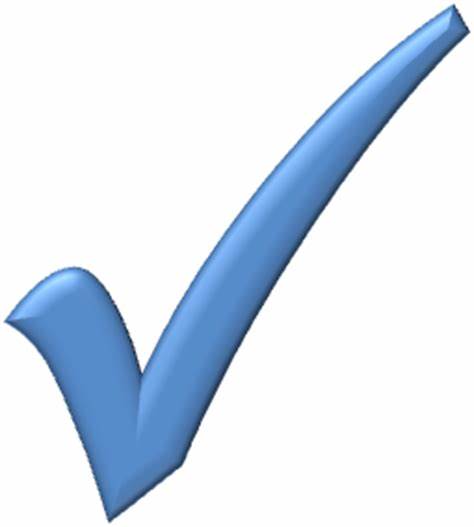 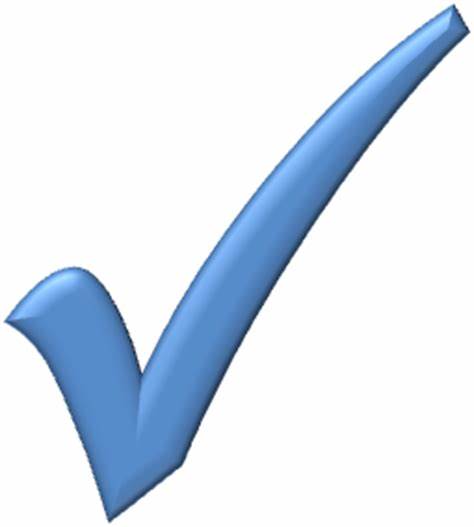 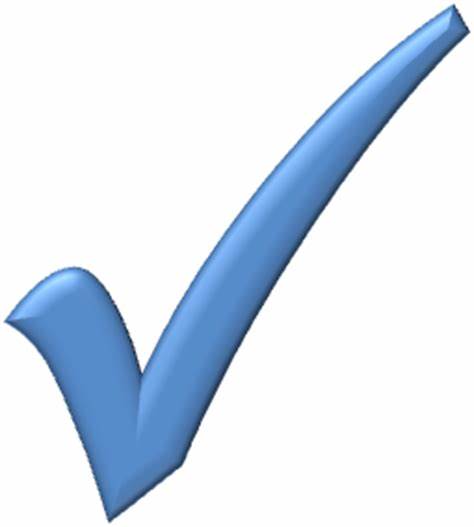 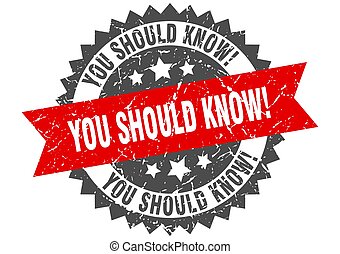 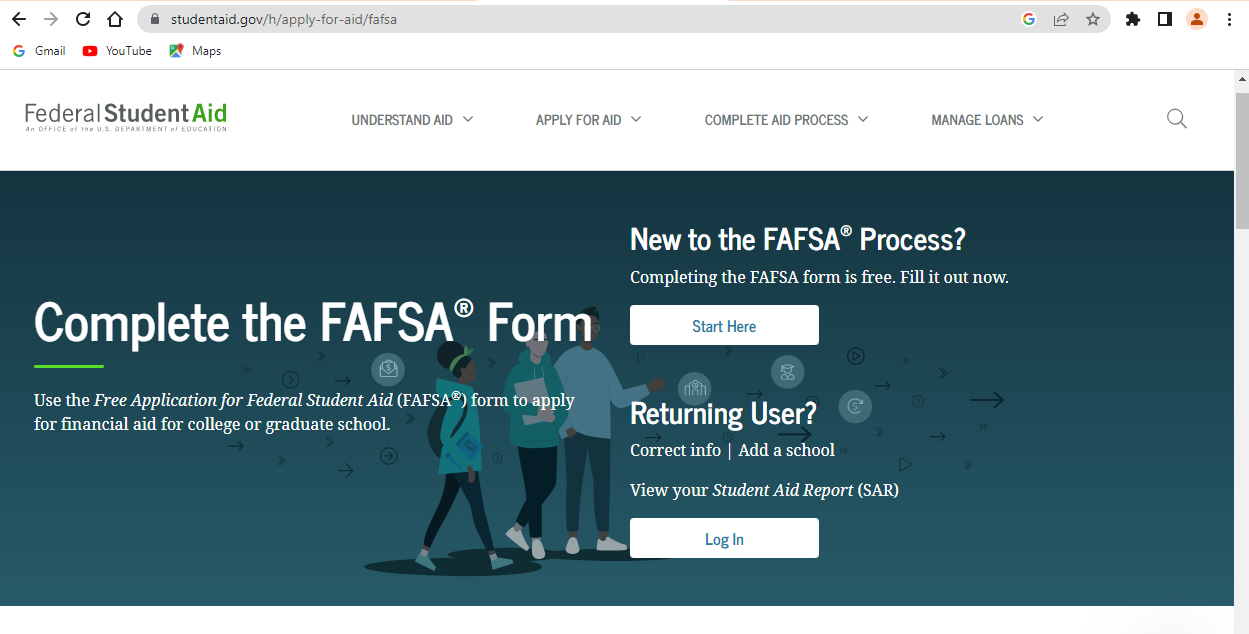 This is how the sign-in or landing page looks for students applying for financial aid for the second semester of this school year 2023-2024.
This is how the sign-in or landing page will look for students applying for financial aid for the  2024-2025 Fall and beyond semesters.
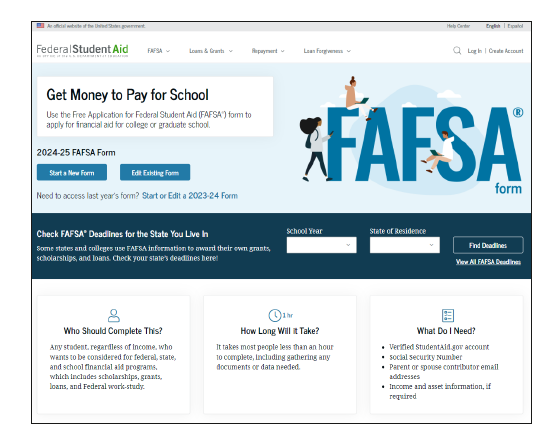 l
FAFSA
Year Entering                Taxes
     College  

2023-2024                     2021
  Opened:  October 2022
   (Complete this form if 
   attending Spring 2024.)

2024-2025                      2022
   Open:  December 2023
    Complete this form if 
    attending Fall 2024
l
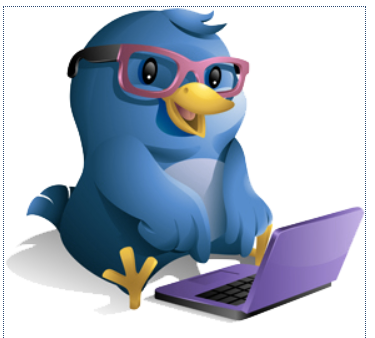 EARLY BIRD
Students who file the FAFSA during the first three months tend to receive double the grants, on average, of students who file the FAFSA later.  
Source:  10 Financial Aid Myths:  What you don’t know can cost you by Kathryn Flynn
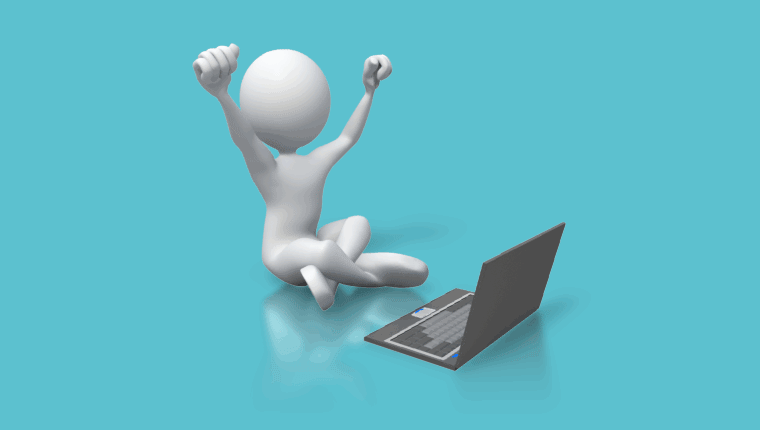 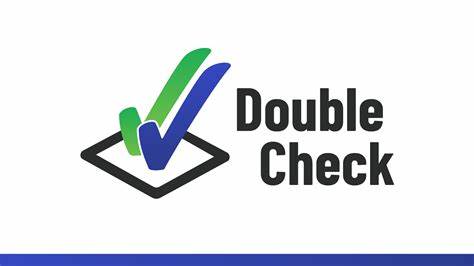 Before submitting your FAFSA, double check that all information is correct and no required information is missing.
OTHER FORMS YOU MAY HAVE TO COMPLETE
COLLEGE SCHOLARSHIP SERVICECSS ProfileIn North Carolina :  Chapel Hill, Elon, Wake Forest, Duke, Davidson Costs $25 to submit and $16 for every submission afterward.  Undergraduates coming from a family with an income under $100,000 may file for free.
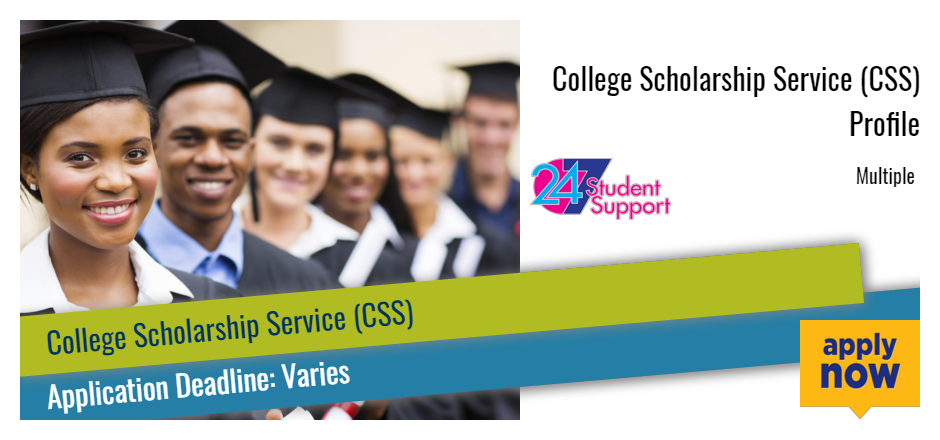 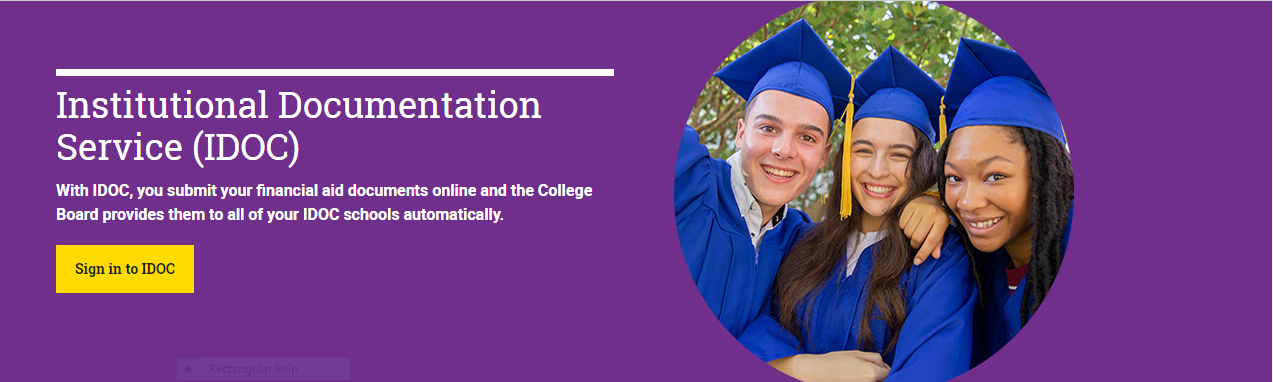 Institutional Documentation Service (IDOC) is a service that collects family financial documents and distributes them to institutions on behalf of the student.  You'll be notified by the College Board if you need to submit documents through IDOC.
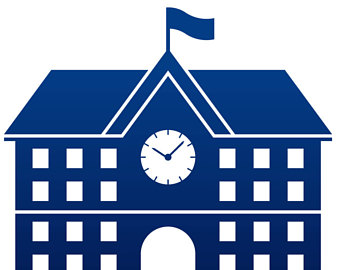 Some colleges have their own financial aid  forms. 
These forms must be filed according to the college’s deadlines.
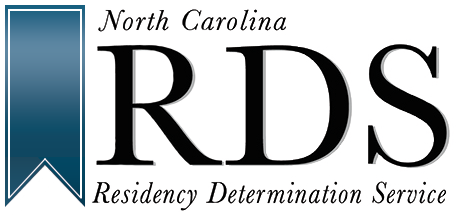 Residency for tuition classification and State financial aid.
What happens next?
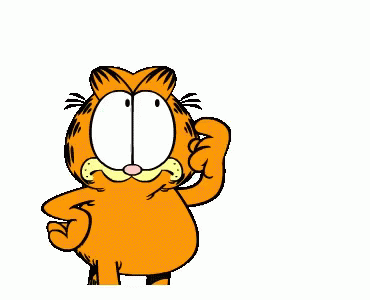 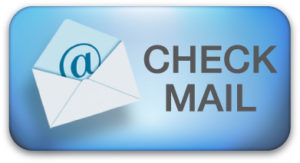 After submitting your FAFSA, check your email regularly and pay attention to any correspondence you receive from schools or the Department of Education itself requesting information.
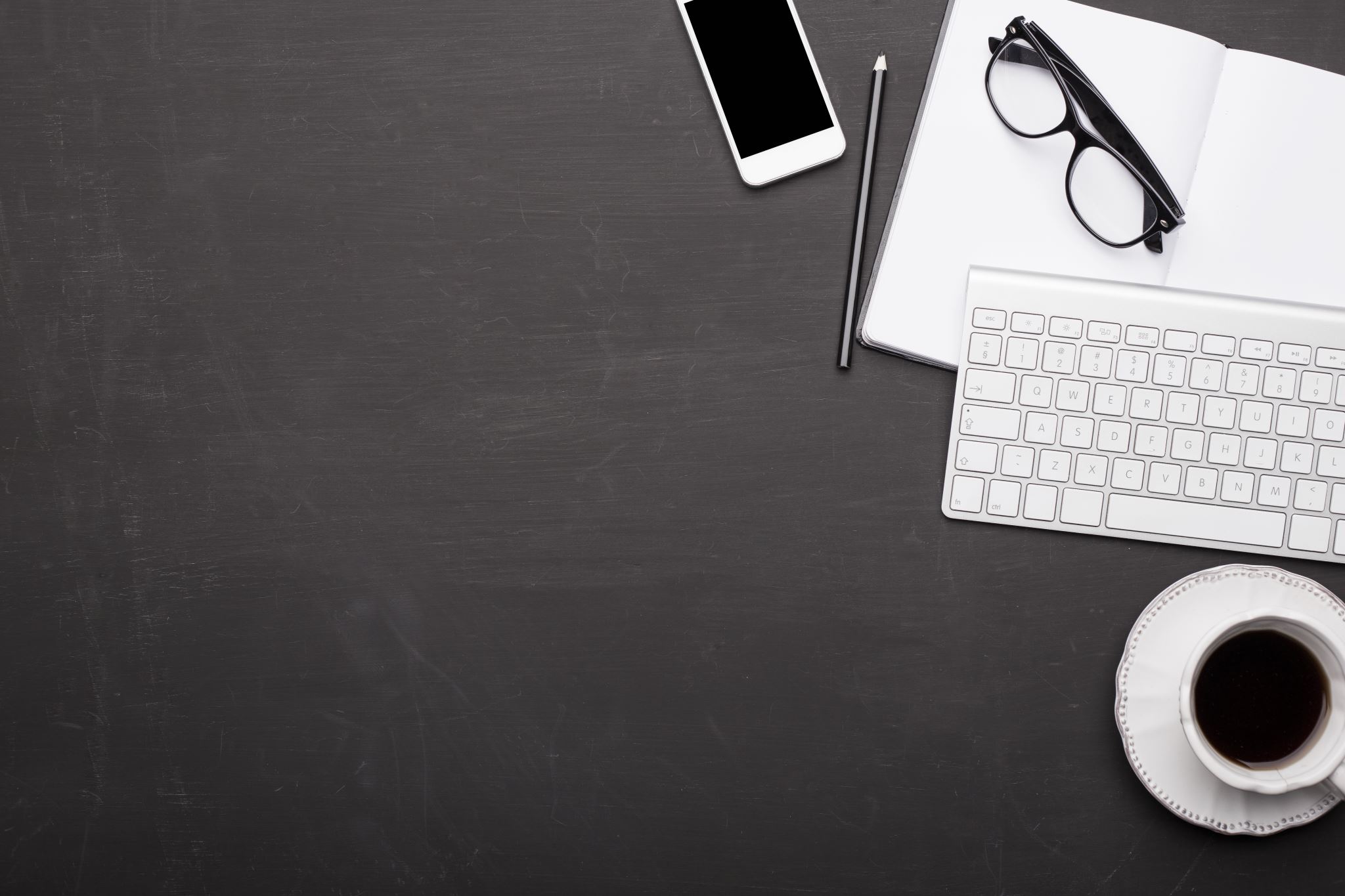 View your 
FSS 
(FAFSA SUBMISSION SUMMARY) 

This gives the student the opportunity to review the answers they submitted and correct any errors.
Verification is indicated by an asterisk next to a filer’s SAI or Student Aid Index on the FAFSA Submission Summary or FSS, which is sent out after the FAFSA is submitted.

Colleges then notify students – either through their online portals, personal email addresses, university email or by mail – about additional documentation needed.  FAFSA filers are sometimes unaware they've been selected for verification, so it's important to regularly check those accounts.

If colleges find discrepancies between the actual tax documents that came in and what was on the FAFSA, they can make the corrections and update it.  Then they can move on with processing the student's financial aid.
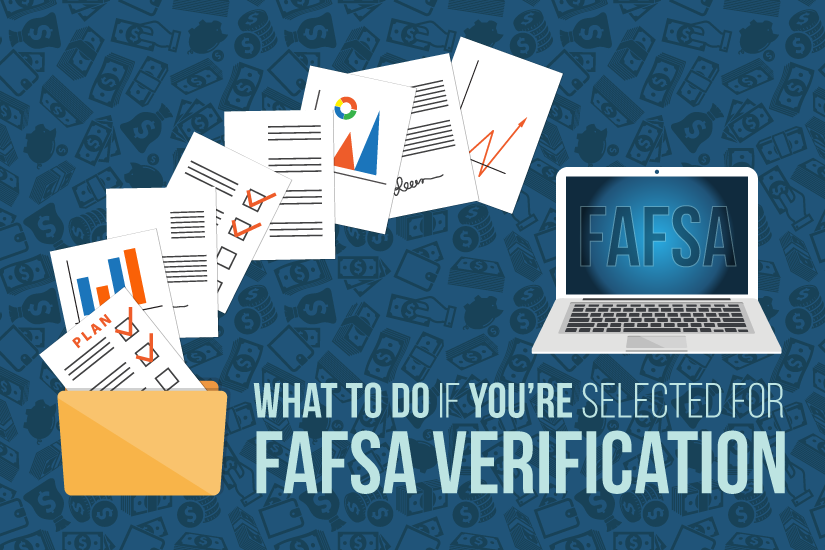 Selection for verification is random!
FAILURE TO RETURN THE VERIFICATION FORMS 
BY THE DEADLINE WILL CAUSE YOU TO LOSE 
THIS YEAR’S FINANCIAL AID.
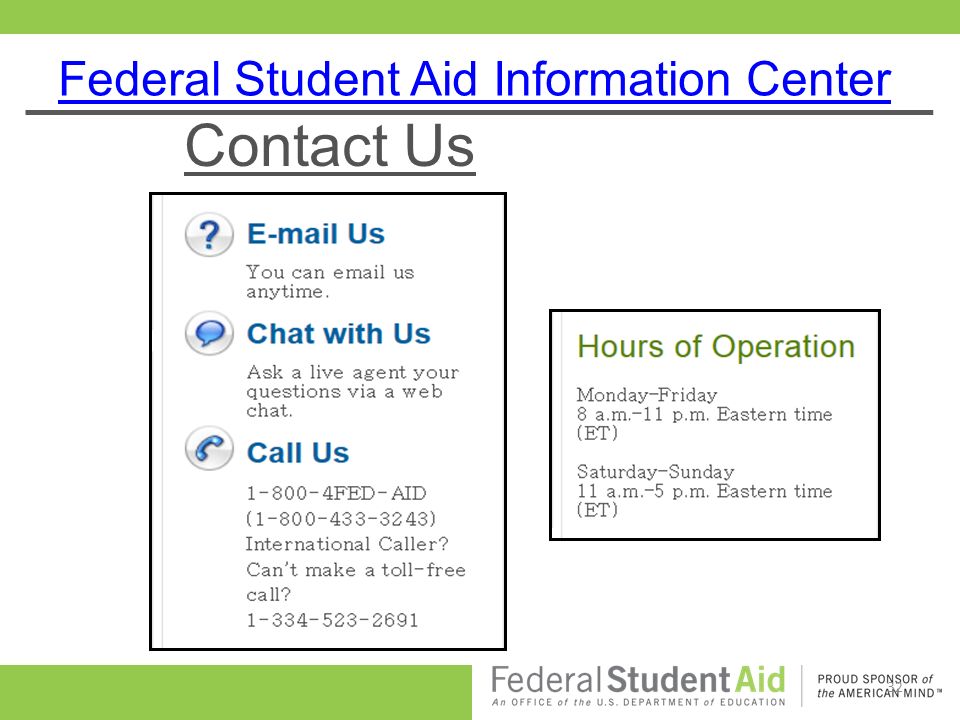